Bruxelles, le 13 octobre 2021
S.I.E.GService d’Intérêt Economique Général
Une solution pour le financement du nucléaire en France ?
… Le point de vue des consommateurs
CLEEE – Frank Roubanovitch
1
La situation actuelle :Un mécanisme de formation des prix injuste pour les consommateurs en France
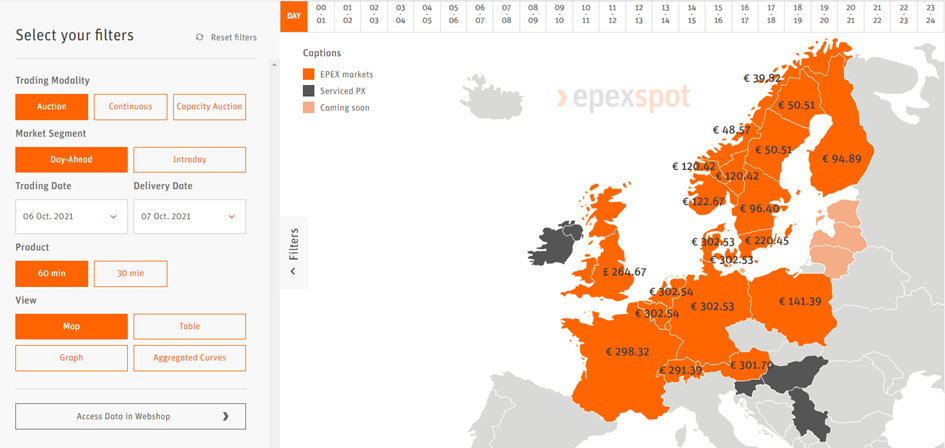 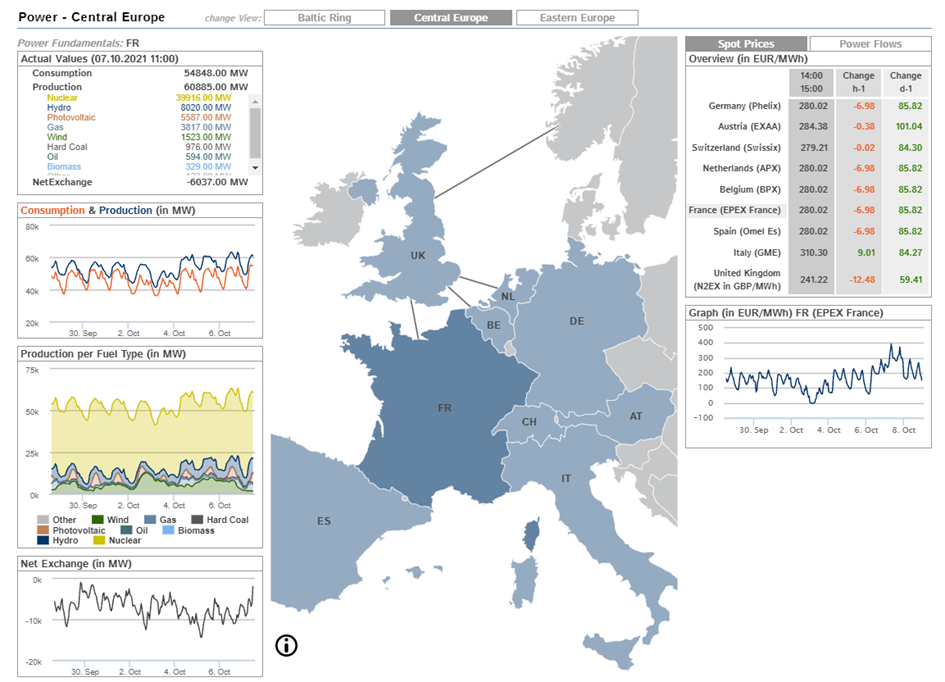 7 octobre 2021
Une journée ordinaire sur le marché français de l’électricité :
Consommation : 54 848 MW
Production : 
Non fossile : 55 375 MW (101%) ; Fossile : 5 387 MW
Exports : 6 037 MW 
=> Le prix marginal du gaz forme 100% du prix : 298.32 €/MWh

Et pendant ce temps en Pologne : * 90% fossile 
* spot inférieur de moitié
2
La situation actuelle :Un très mauvais signal pour la transition énergétique
Le marché en 2025-2030 ? GAZ : 30 € + CO2 : 100 €  Electricité 100 €
Les signaux de prix de l’électricité n’inciteront pas les entreprises à électrifier leurs usages
Incompatibilité avec l’urgence climatique
3
Comment résoudre la quadrature du cercle ?
Un mécanisme SIEG : 

Apportant à EDF une garantie de revenu sur le long terme pour ses installations existantes et ses nouveaux investissements

Apportant aux consommateurs une visibilité et une stabilité du prix compatible avec la transition énergétique et l’électrification des usages

Compatible avec le droit Européen
4
1. Un service d’intérêt économique général apportant à EDF une garantie de revenu sur le long terme pour ses installations existantes et ses nouveaux investissements
Envisagée par la France pour le nucléaire historique, pourrait être adaptée au nouveau nucléaire
Services d’intérêt général : 
Garantie d’atteindre les objectifs climatiques
Protection des consommateurs
Fonctionnement :
EDF vend sur les marchés de gros tout son productible nucléaire
La CRE détermine, selon une méthodologie transparente, le coût de production
EDF rétrocède les revenus générés sur les marchés au-delà de son coût de production
EDF est couvert en cas de revenu inférieur à ce prix plancher
Quelques exceptions (contrats long terme, exportations…)
 Garantie de revenu pour le producteur
5
2. Un service d’intérêt économique général apportant aux consommateurs une visibilité et une stabilité du prix compatible avec la transition énergétique et l’électrification des usages
Les consommateurs négocient leur électricité sur le marché
Pour la quote-part de leur consommation correspondant à la production nucléaire, ils sont, via leurs fournisseurs, crédités ou débités d’un montant correspondant au déficit ou excédent de revenu d’EDF
Prix électricité consommateur
70%* x Prix stable du nucléaire + 30% Exposition prix marché
Visibilité et stabilité du prix pour les consommateurs, incitant à une électrification rapide des usages
Tous les consommateurs sont inclus au dispositif, particuliers, entreprises, industriels
* Selon la part du nucléaire dans le mix électrique
6
Rapport d'information déposé par la commission des affaires européennes sur l’évolution du cadre juridique européen applicable à la production d’électricité, n° 4218 , 3 juin 2021

Service d’intérêt économique général bas-carbone
La Commission a imposé un cadre que le nouveau dispositif devra respecter. 
Le nouveau mécanisme doit s’intégrer pleinement dans le droit de l’Union européenne et respecter les conditions de nécessité et de proportionnalité que celui-ci impose. 
Le dispositif ne doit pas conduire à une sur-rémunération de l’opérateur historique, ni à une aide aux entreprises en concurrence sur le marché intérieur.
Nécessité de respecter la législation européenne sur les aides d’État, afin de ne pas conduire à l’attribution d’une subvention à l’entreprise EDF non conforme avec les traités européens
Le principe est la soumission du service d’intérêt économique général aux règles de la concurrence, auxquelles il peut déroger par exception, seulement dans la mesure où l’application de ces règles fait échec à l’accomplissement de ses obligations de service public.
7
3. Un service d’intérêt économique général compatible avec le droit européen
Le mécanisme doit être un SIEG
Il doit être compatible avec le droit des aides d’état
Il doit être compatible avec la directive 2019-944
8
3.A. Le mécanisme doit être un SIEGLa qualité de SIEG peut fonder une  dérogation aux règles européennes de concurrence
Caractère Economique de l’activité
Caractère d’intérêt général de l’activité
Caractère universel : au bénéfice de tous les utilisateurs et de la société dans son ensemble
Caractère obligatoire : bien de première nécessité
Présence d’un acte exprès de puissance publique constituant le mandat
A préciser avec un niveau de détail suffisant par une loi ad hoc
Présence d’une compensation au bénéfice de l’opérateur du SIEG (le producteur)
Obligation de service public (OSP) clairement définie ;
Compensation calculée sur base de paramètres préalablement établis, objective et transparente  calcul CRE ;
La compensation ne doit pas excéder les coûts occasionnés par l’OSP  calcul CRE
Analyse des coûts qu’aurait encourus une entreprise « moyenne et bien gérée ».
9
3.B. Le mécanisme ne doit pas être qualifié d’aide d’état
Aide d’Etat = 4 critères cumulatifs
Mobilisation d’une ressource d’Etat :
Procurant un avantage économique :
Distorsion de concurrence et affectation des échanges entre états membres :
De façon sélective : 
Aide d’état seulement si avantage offert sélectivement à certains secteurs économiques
Ce n’est pas le cas, concerne l’ensemble des fournisseurs de l’UE desservant des consommateurs en France
Critère d’aide d’état non rempli
Le dispositif ne peut pas être qualifié d’aide d’Etat
10
Malgré un caractère large des critères de qualification des SIEG, la Commission européenne et la Cour de justice de l’Union Européenne en font une lecture restrictive, de manière à ne pas créer un obstacle trop large à l’application des règles de concurrence. (ex : audiovisuel, ports)

Le paragraphe 2 de l’article 9 de la directive 2019/944(1) prévoit que : « En tenant pleinement compte des dispositions pertinentes du traité sur le fonctionnement de l'Union européenne, et en particulier de son article 106, les États membres peuvent imposer aux entreprises du secteur de l'électricité, dans l'intérêt économique général, des obligations de service public qui peuvent porter sur la sécurité, y compris la sécurité d'approvisionnement, la régularité, la qualité et le prix de fourniture, ainsi que la protection de l'environnement, y compris l'efficacité énergétique, l'énergie produite à partir de sources renouvelables et la protection du climat.
11
3.C. Le mécanisme doit être compatible avec la directive 2019-944
Conforme à la jurisprudence de la Cour de Justice C-265/08 :

Justifié par un intérêt économique général (transition énergétique / prix raisonnable)
Mesure proportionnée à l’objectif recherché 
Clairement définie, transparente, et garantit aux fournisseurs de l’UE un égal accès aux consommateurs
12